考勤管理功能培训
2019.9
1、功能模块
2、流程节点
3、操作介绍
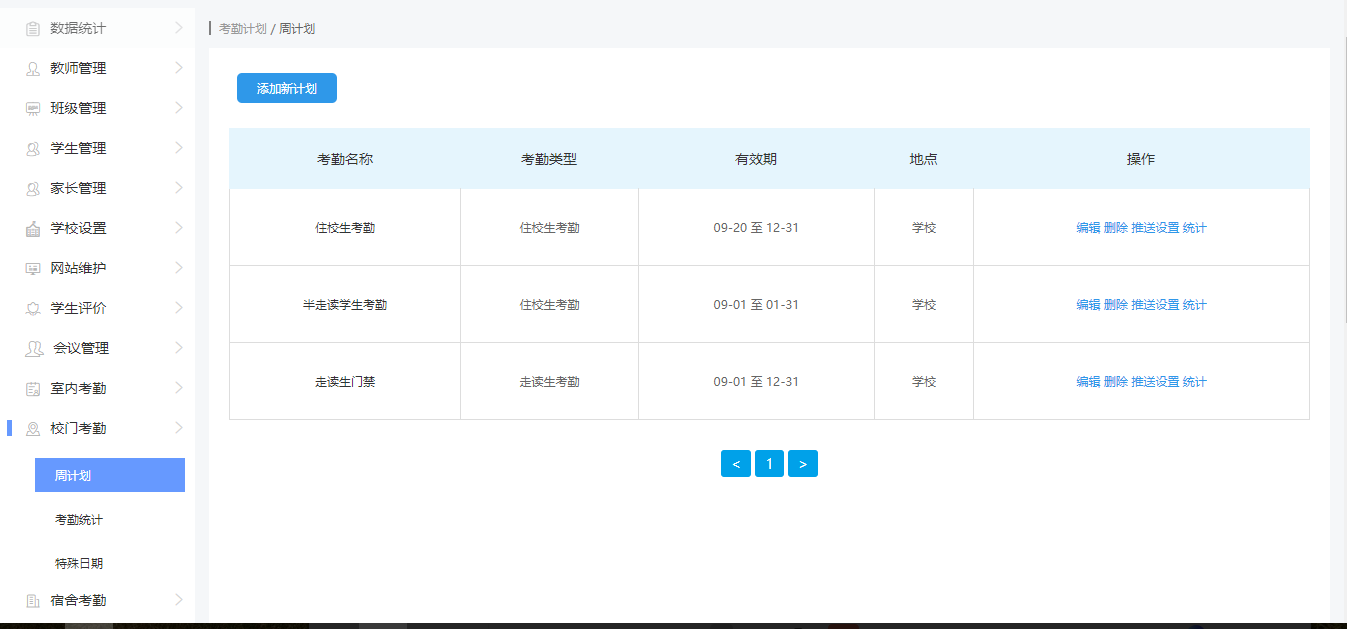 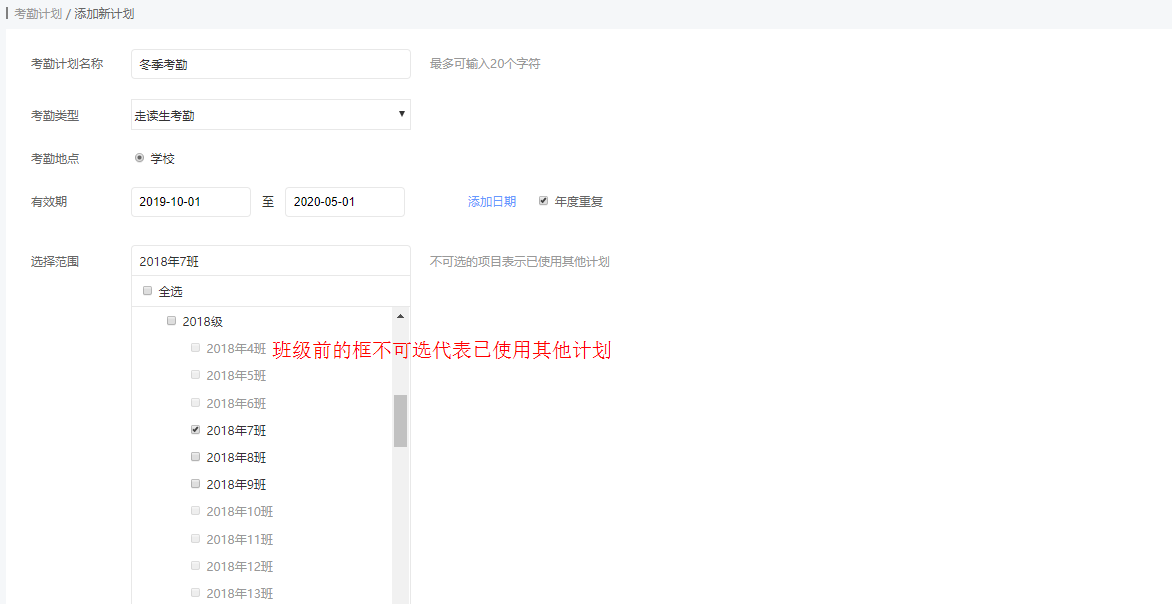 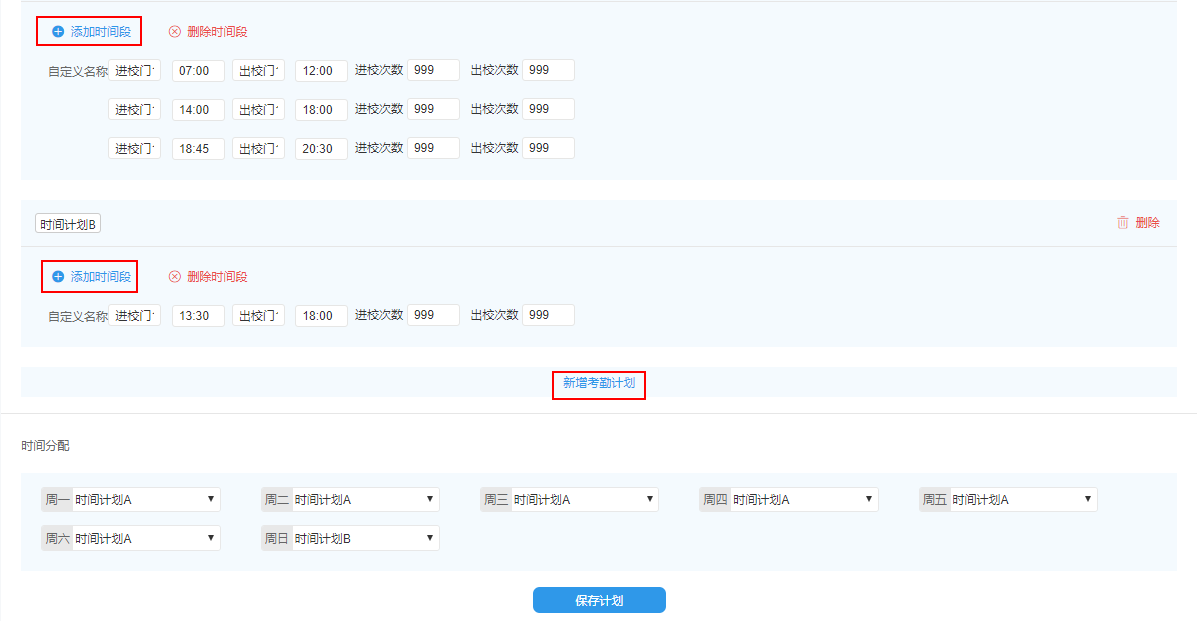 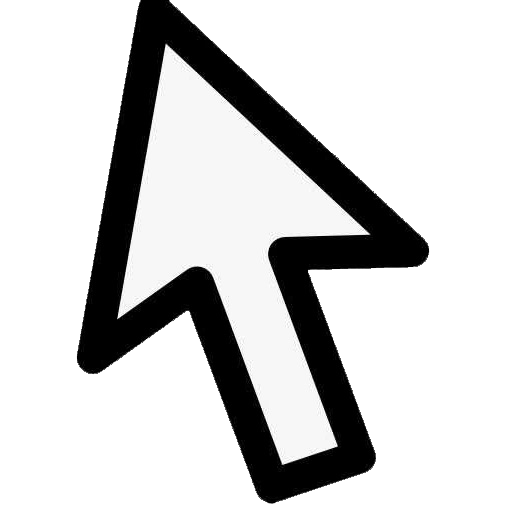 3、操作介绍
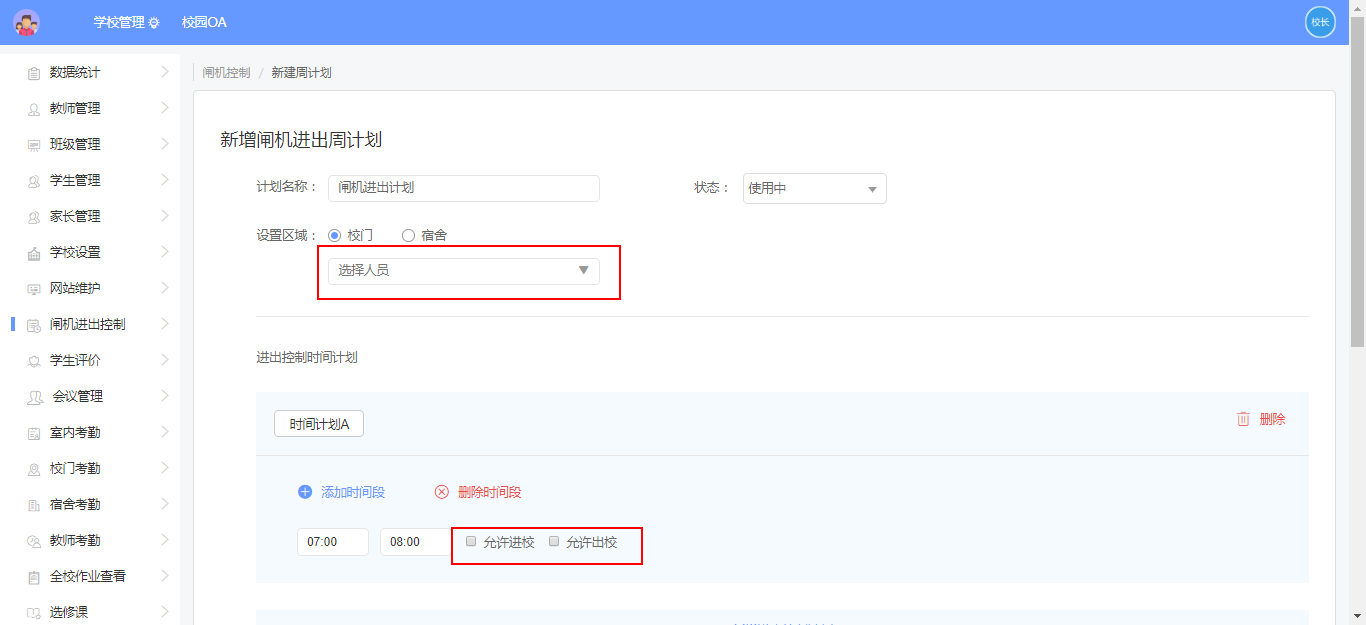 3、操作介绍
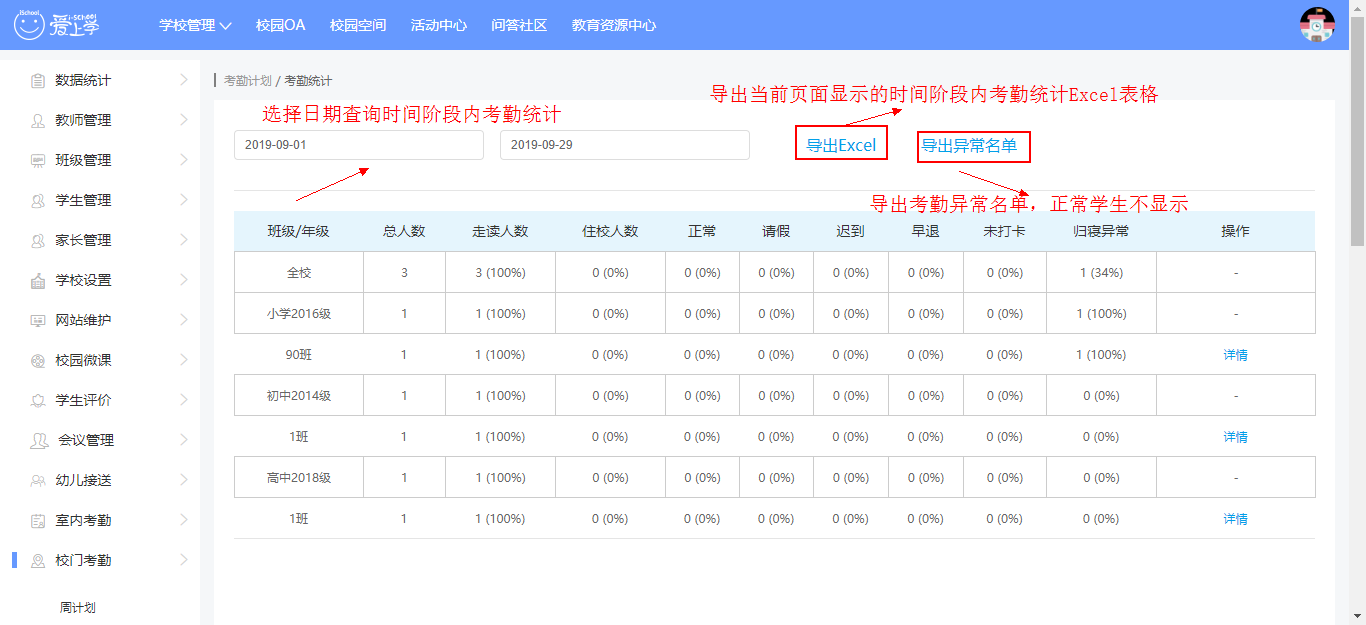 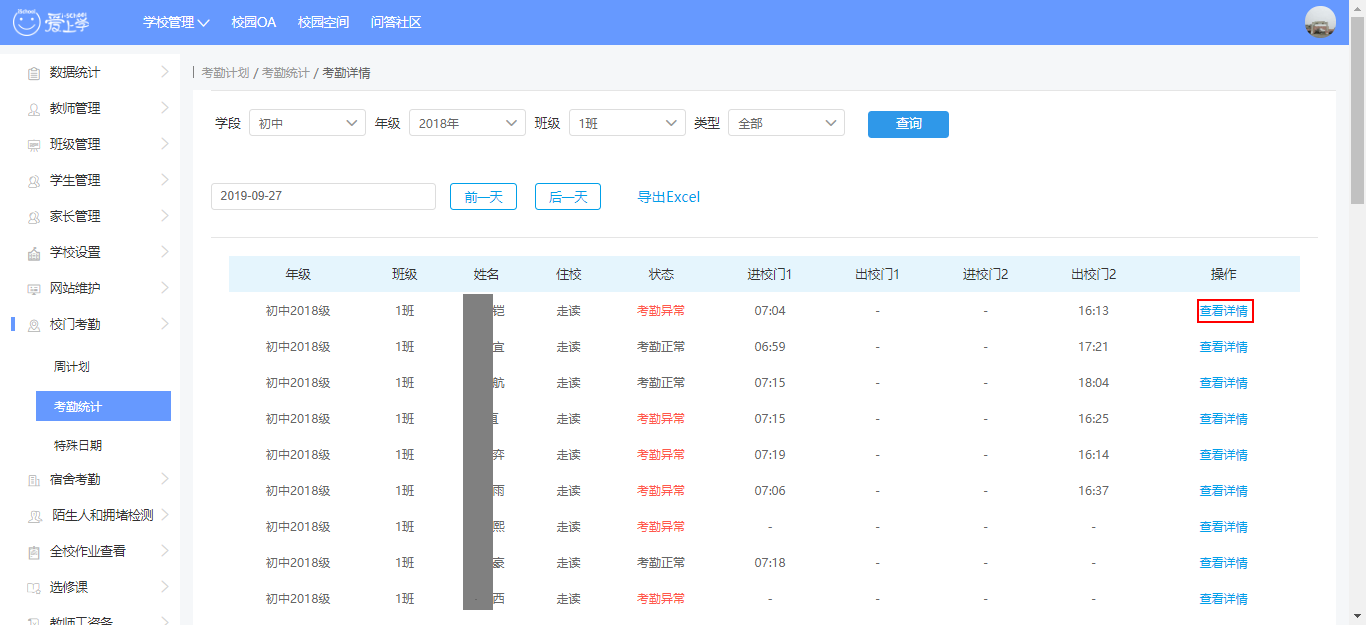 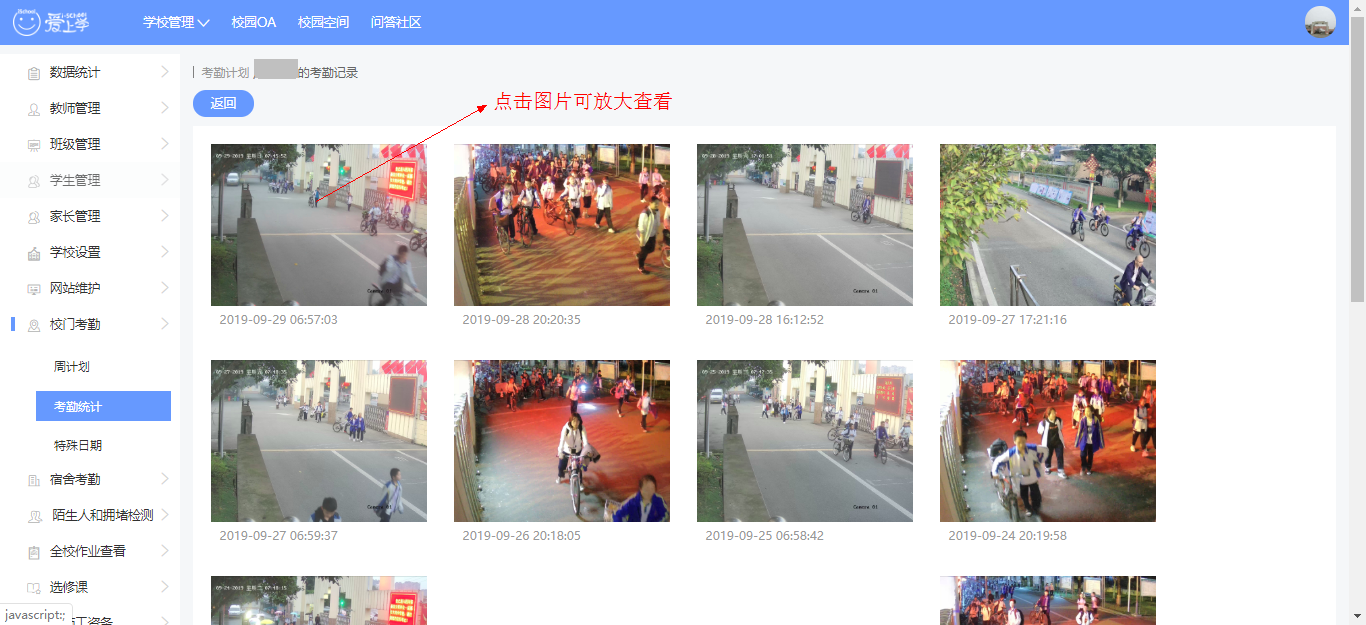 3、操作介绍
班主任查看班级学生考勤情况
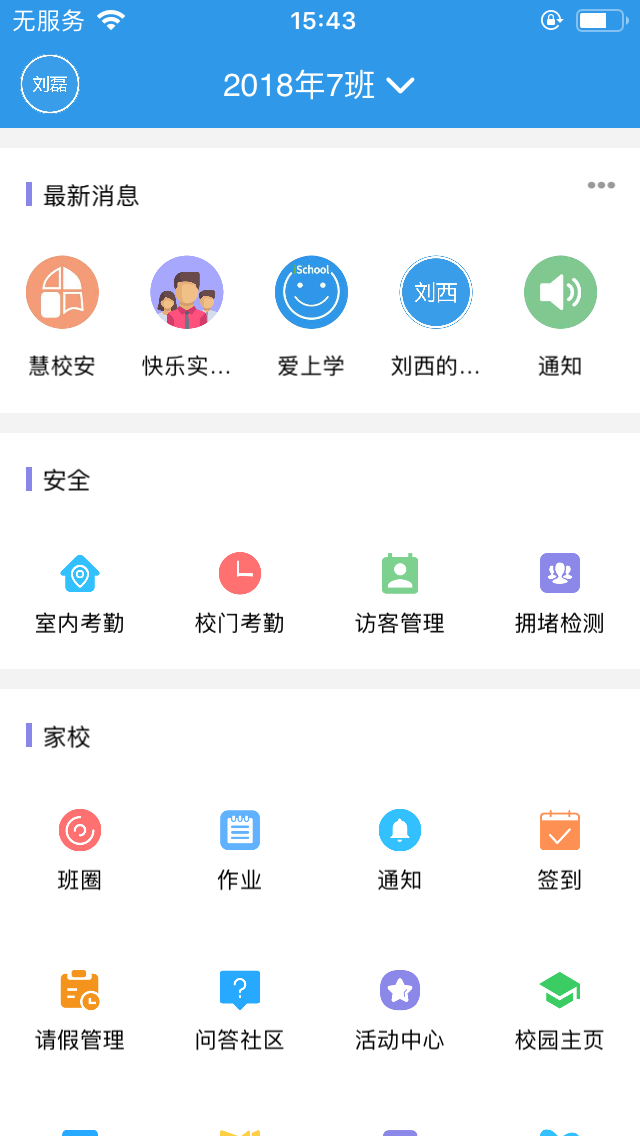 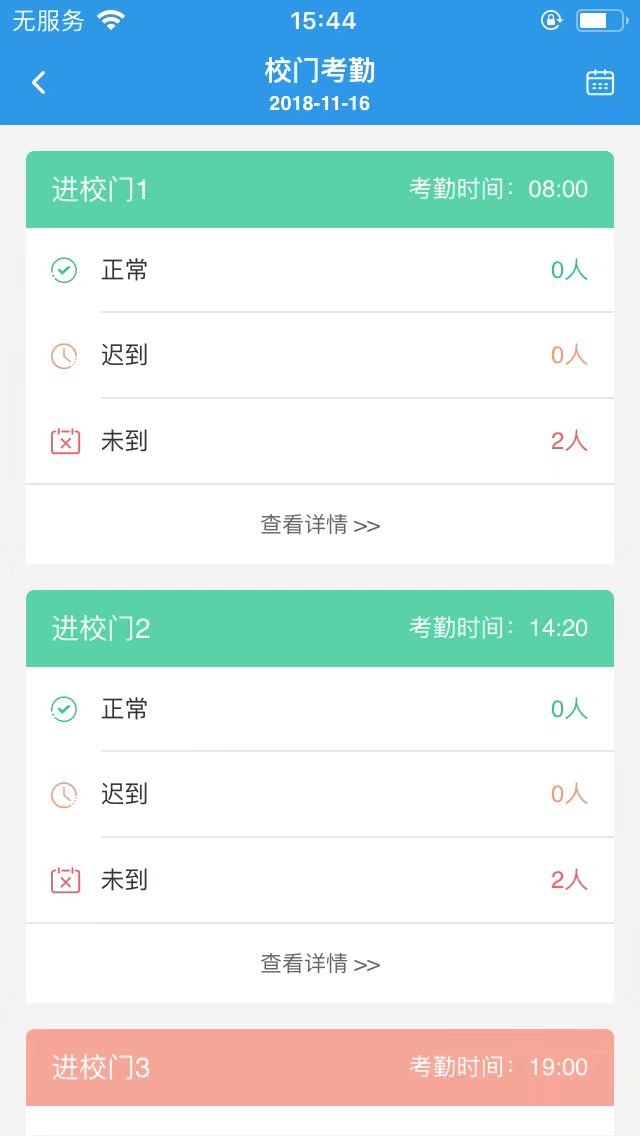 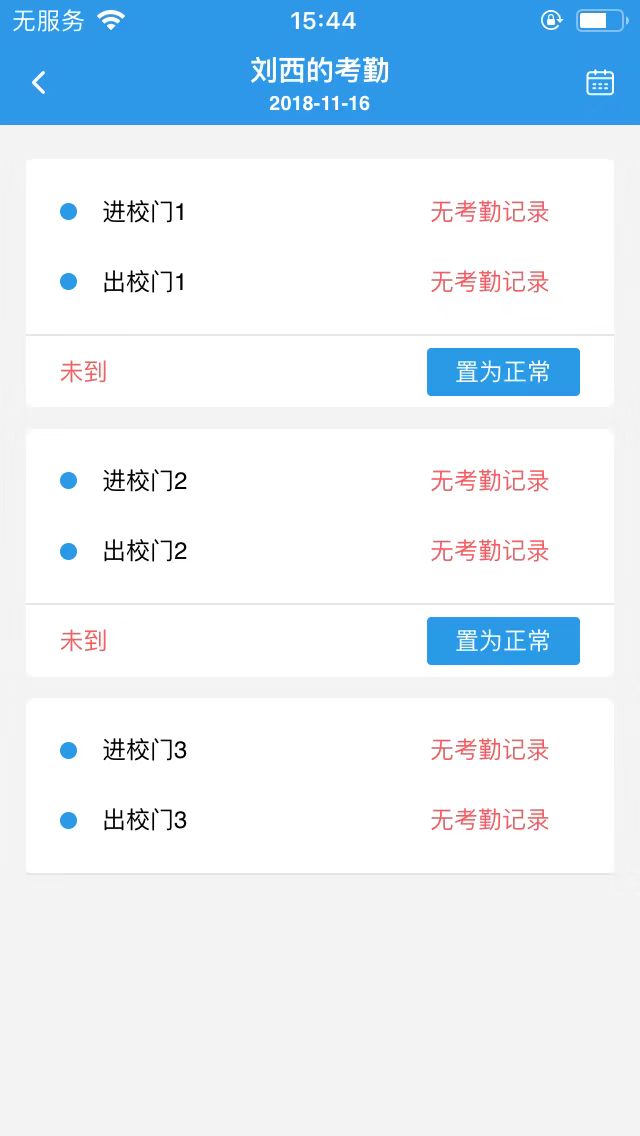 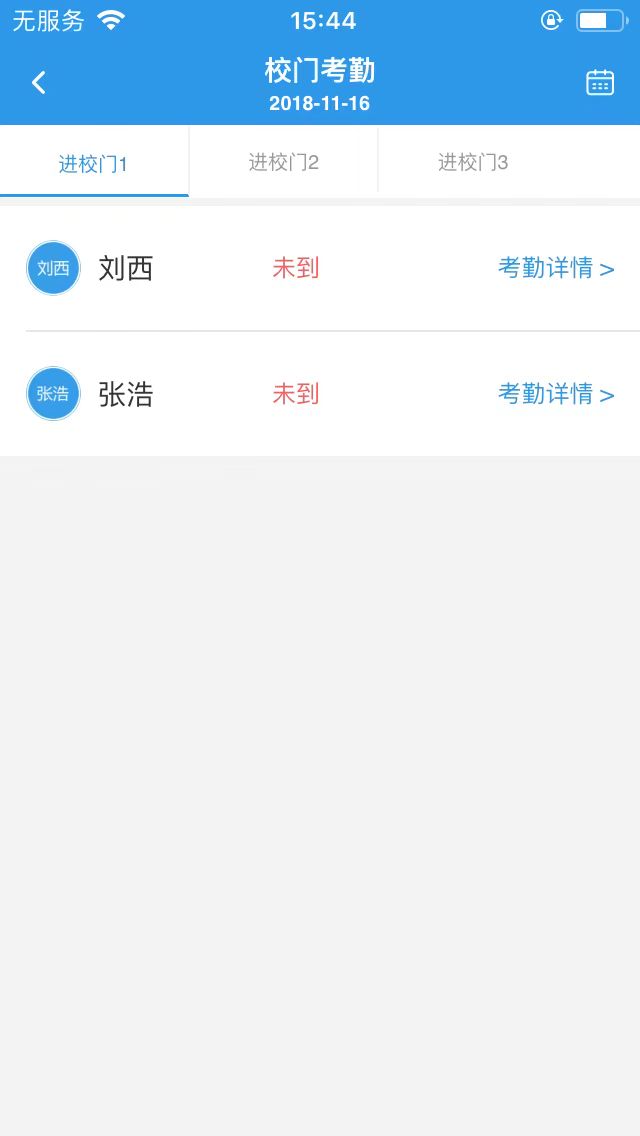